Senior Capstone
                                          Lifelong Learning Presentation
	                                      Barbara A. Gibbs, RN
                              Department of Nursing Laboure College of Healthcare
                                                       Nursing: SES4355
                                               Professor: James Latta, Ph.D. 
                                   Assistant Professor of Arts and Health Sciences
                                                         December 6, 2024
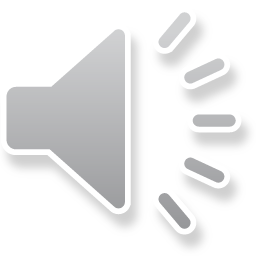 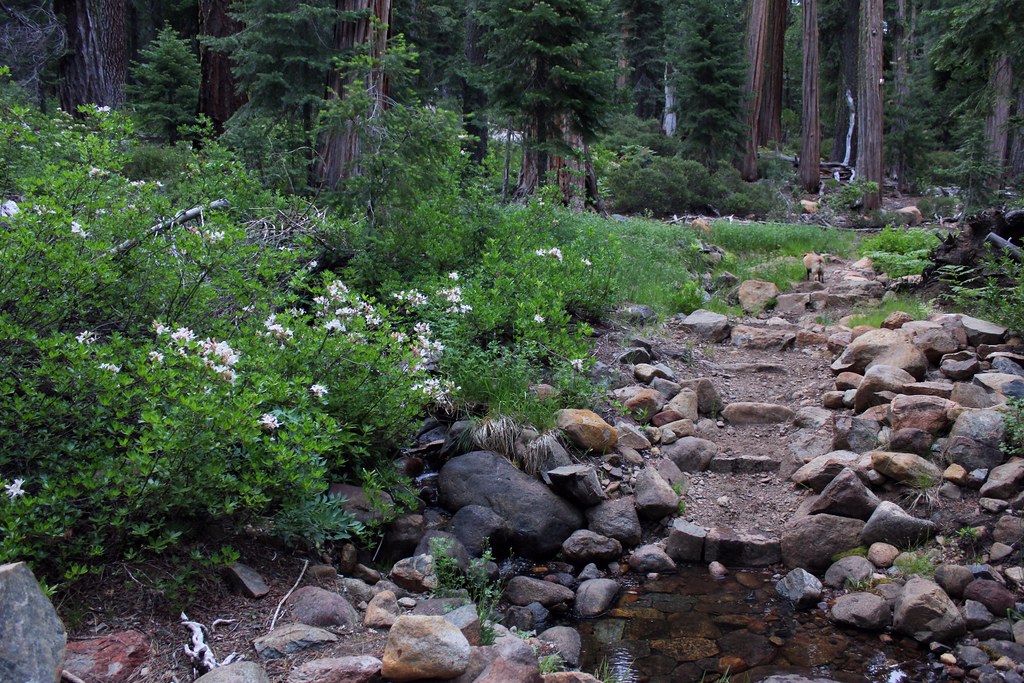 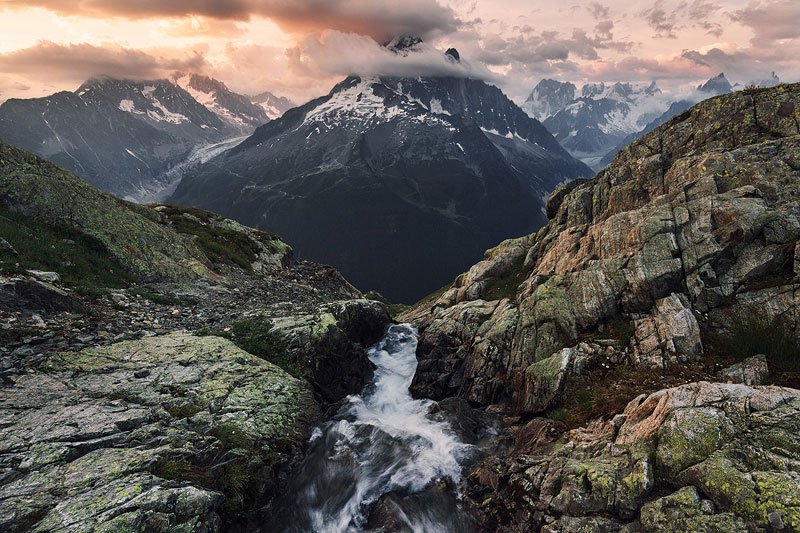 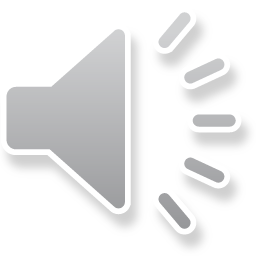 This Photo by Unknown Author is licensed under CC BY-NC
This Photo by Unknown Author is licensed under CC BY
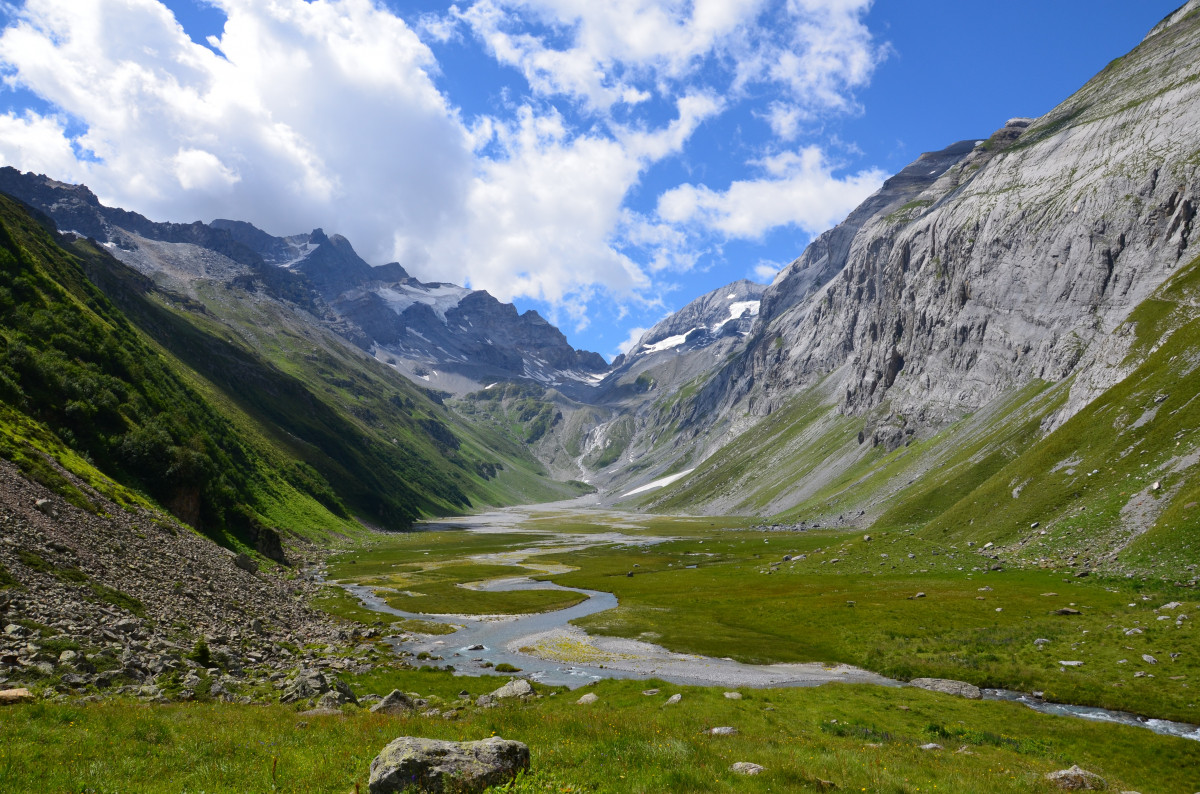 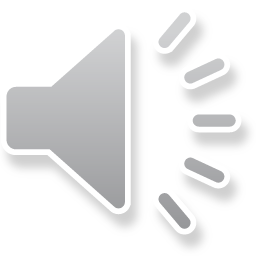 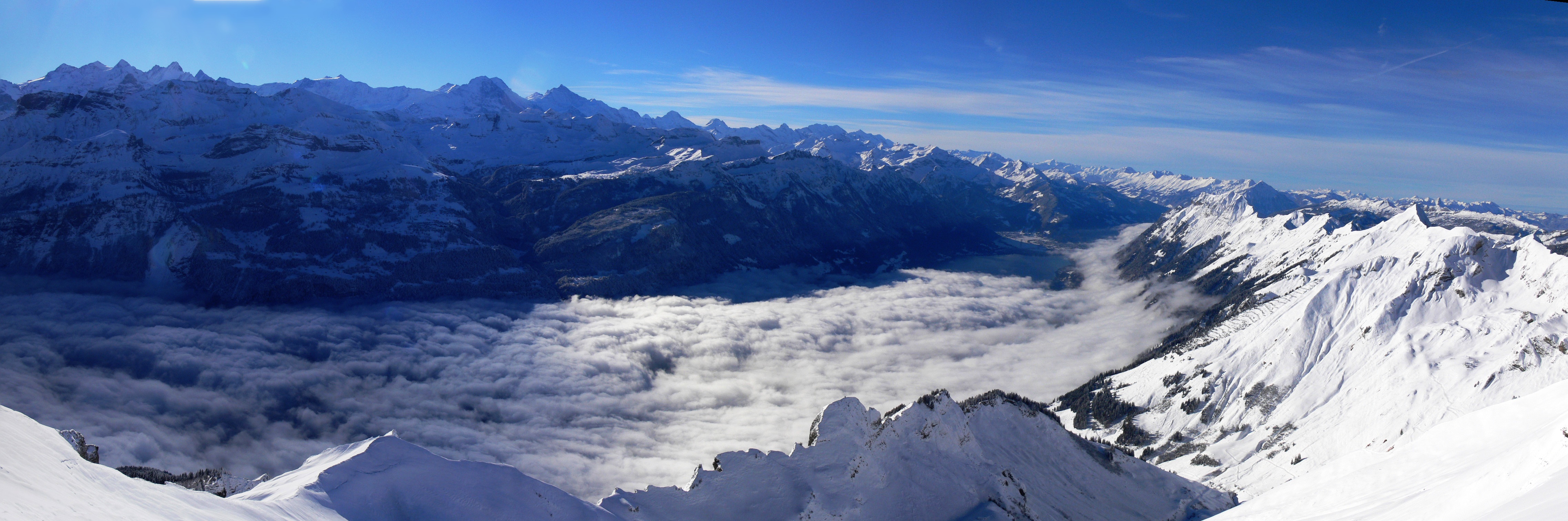 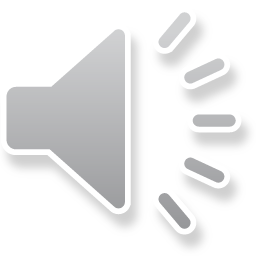 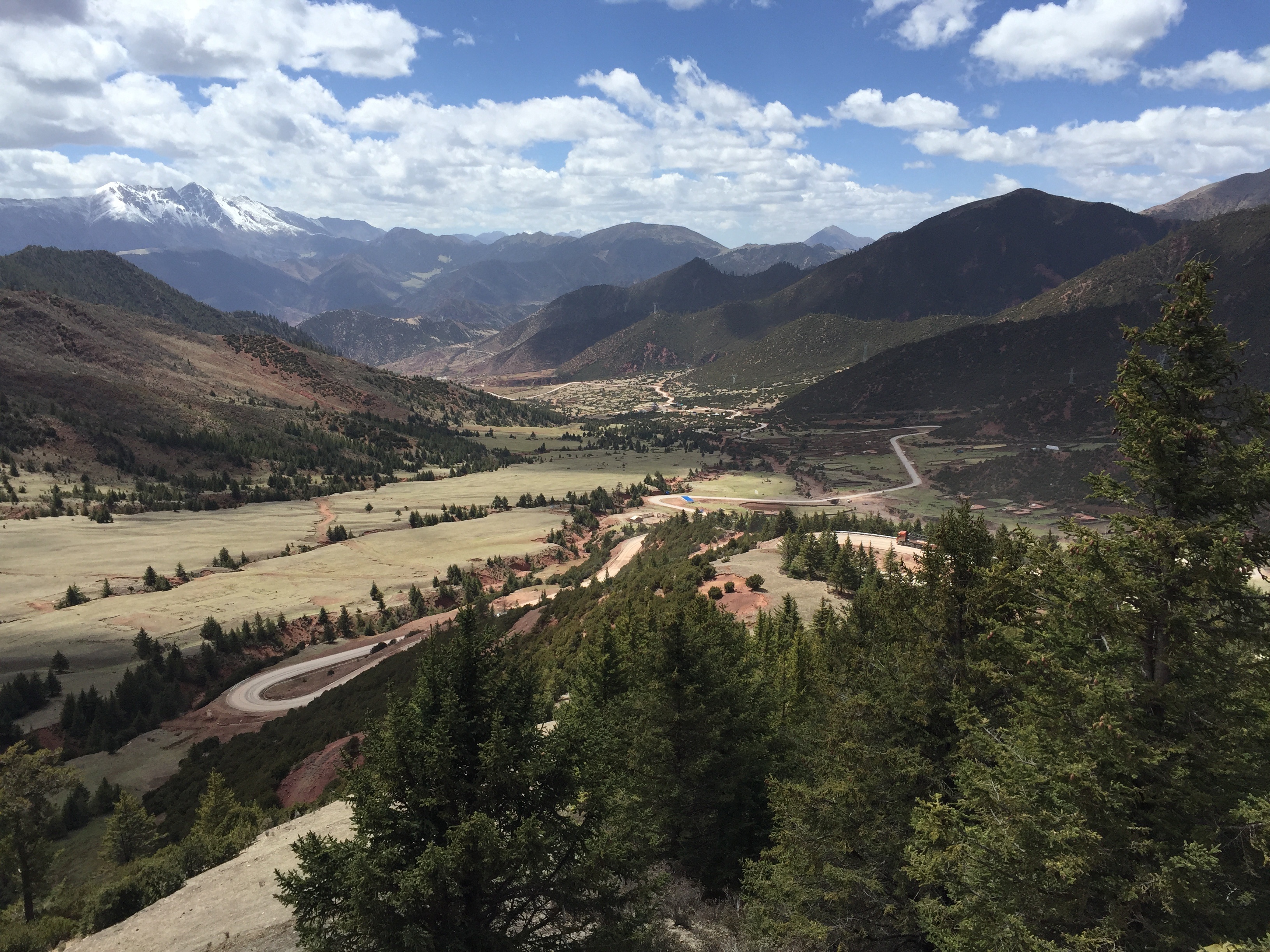 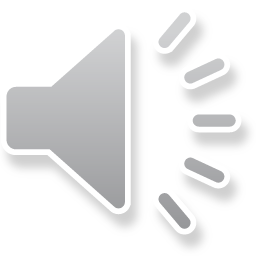 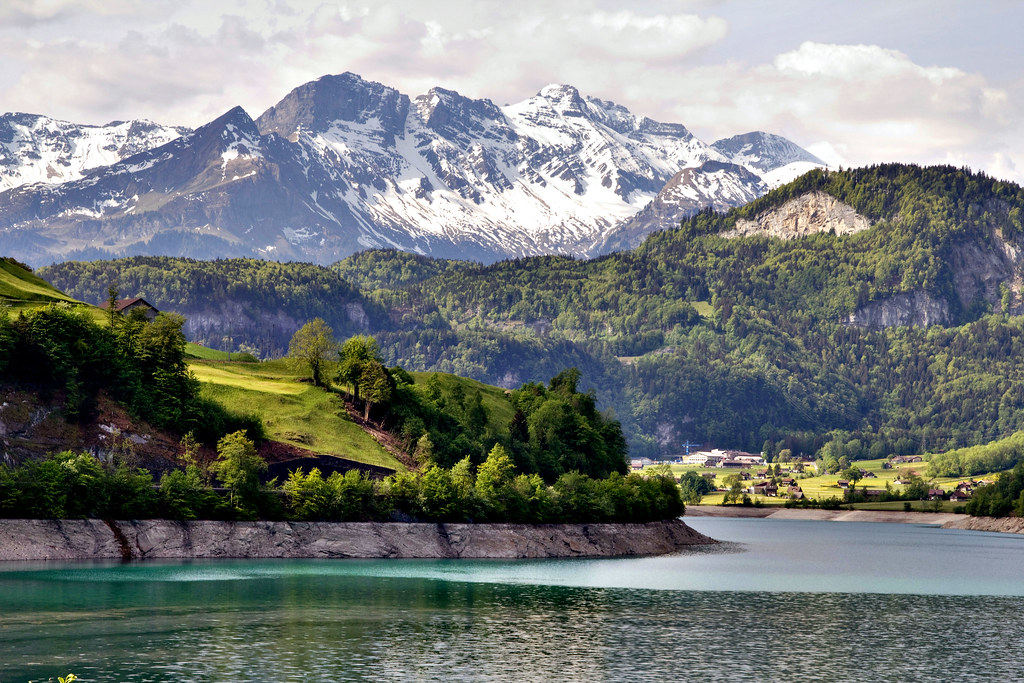 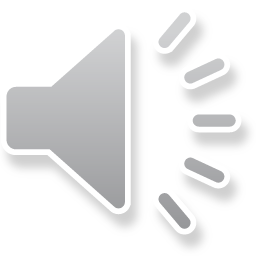 This Photo by Unknown Author is licensed under CC BY-SA